Муниципальное казенное дошкольное образовательное учреждение Искитимского района Новосибирской области
детский  сад  комбинированного вида «Красная шапочка»  р.п. Линево
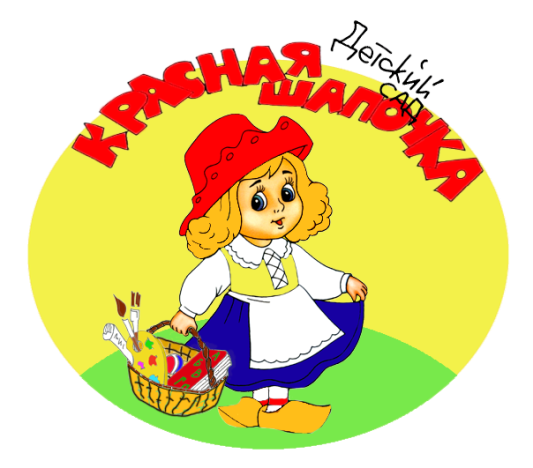 Аналитический отчет за 2024-2025 учебный год
Группа «Дюймовочка»
Воспитатели: Мечкова Нина ЕвгеньевнаБова Карина Витальевна
Возрастные особенности детей 3-4 лет.
Эмоциональное развитие. Ребёнок проявляет любовь к близким, привязанность к воспитателю, доброжелательное отношение к окружающим и сверстникам. Он способен к эмоциональной отзывчивости: может сопереживать, утешать сверстника, помогать ему, стыдиться своих плохих поступков. 
Игровая деятельность. Игра у ребёнка длится недолго, имеет простой, неразвёрнутый сюжет и одну–две роли. Он пользуется игрушками и предметами-заместителями (например, салфетка замещает одеяло для куклы). 
Познавательное развитие. К 4 годам дошкольник способен воспринимать фигуры: шар, куб, круг, квадрат, треугольник. Он распознаёт цвета: красный, жёлтый, зелёный, синий, чёрный, белый. 
Речевое развитие. Ребёнок запоминает много новых слов из сказок, мультиков и разговоров взрослых. Он понимает большую часть того, что ему говорят окружающие, и в состоянии по контексту угадать значения слов, которых не знает. 
Окружающая ребенка среда должна быть построена таким образом, чтобы поощрять стремление ребенка к самовыражению, игровой деятельности.
Характеристика группы «Дюймовочка»
В группе 16 детей:
8 девочек
8 мальчиков
В нашей группе:
 Создана эмоционально благоприятная 
атмосфера, которая обеспечивает 
психологическую безопасность каждого 
ребенка.
 Размещается актуальная 
информация в приемной, организованы 
индивидуальные консультаций по запросу 
родителей.
 Удовлетворяются потребности в 
физическом, интеллектуальном и эстетическом 
развитии детей.
 Поддерживается систематический учет 
воспитателями возрастной специфики.
 В группе организована предметно-пространственная среда с учетом возрастных 
особенностей детей
Результаты диагностики детей на конец года:
Критерии оценки:
1.Познавательный интерес к окружающему миру.
2.Включение в деятельность наблюдения
3.Активность экспериментирования.
4.Овладение сравнением как способом познания.
5.Овладение группировкой как способом познания 
6.Овладение сериацией.
7.Овладение обследовательскими действиями и сенсорными эталонами. 
8.Учет признаков объектов и практической деятельности.
9.Представление об объектах и явлениях неживой природы.
10.Представление об объектах живой природы.
Всего детей: 16
Критерии не сформированы: 0%
Критерии в стадии формирования: 28,5%
Критерии сформированы: 71,5%
Воспитатели группы
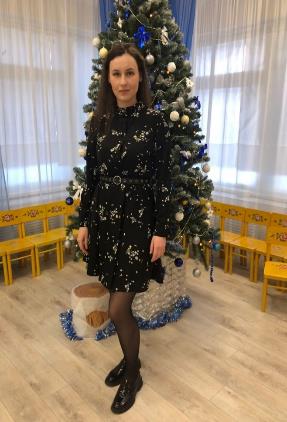 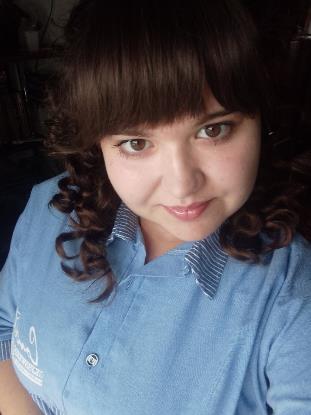 Мечкова Нина Евгеньевна
Бова Карина Витальевна
ДЕЯТЕЛЬНОСТЬ ПЕДАГОГОВ:
•Мечкова Нина Евгеньевна: В 2024 году прошла обучение в ГАУ ДПО НСО НИПК и ПРО по программе «Организация образовательного процесса в ДОО в соответствии с ФГОС ДО и ФОП ДО»
•Участие в общественной жизни ДОУ: участник в спартакиаде между учреждениями, участие в утренниках и в ролях.
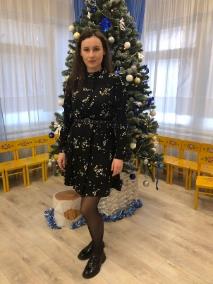 Тема по самообразованию:
«Трудовое воспитание дошкольников в семье и детском саду»
Цель самообразования: 
1.Повышение своего профессионального мастерства и компетентности.
2.Проанализировать методическую и художественную литературу.
3.Формирование бережного отношения к любому труду.
4.Способствовать приобщению детей к труду, действовать самостоятельно.
Ухаживание за огородом на окне:
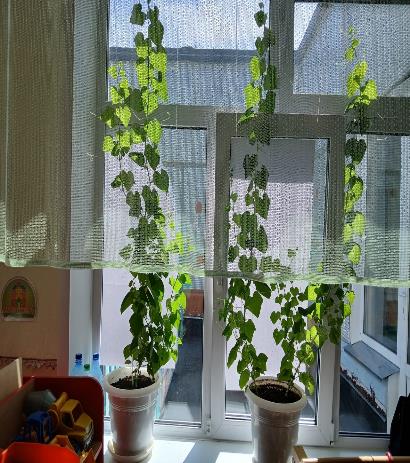 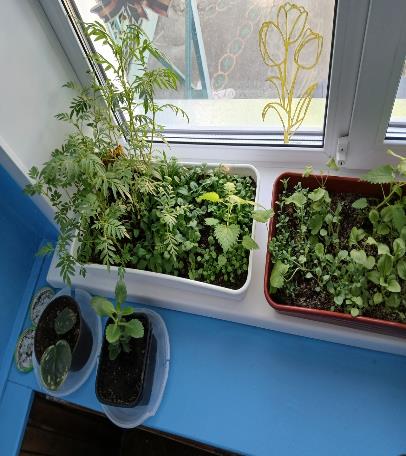 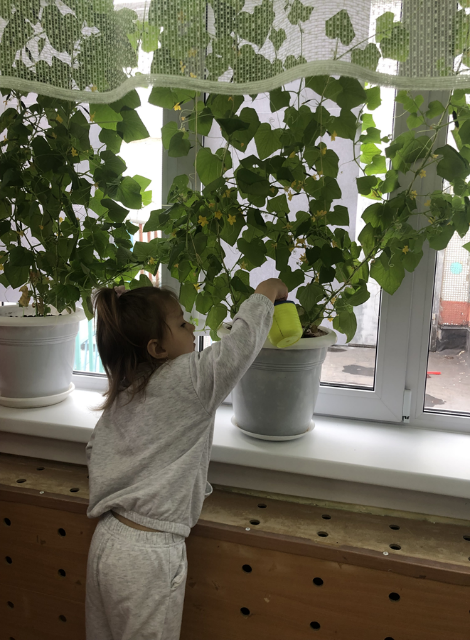 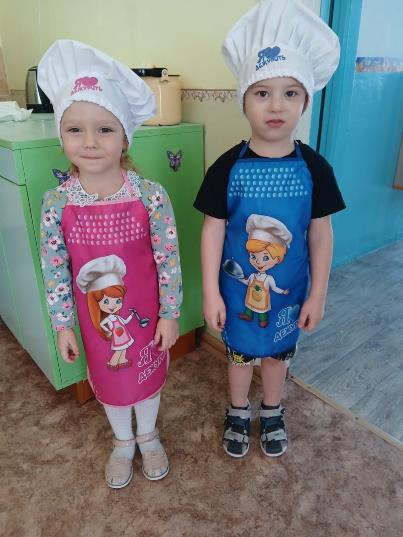 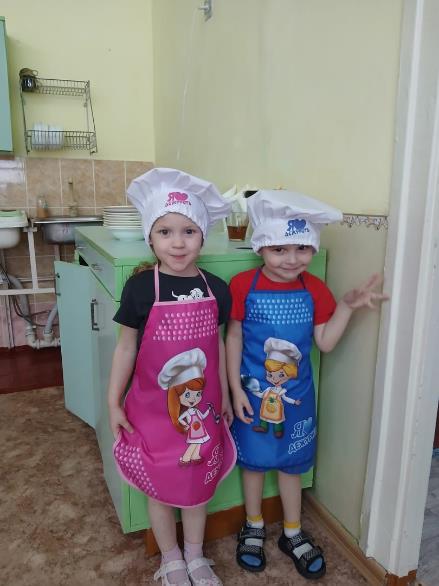 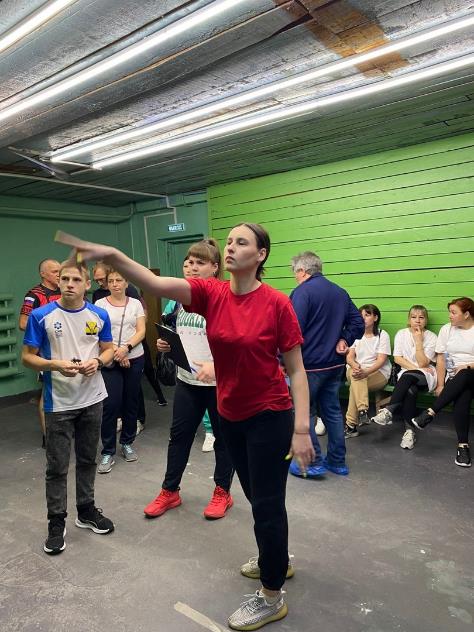 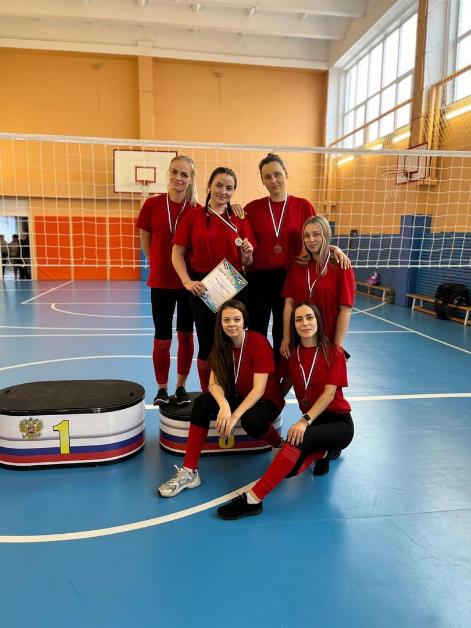 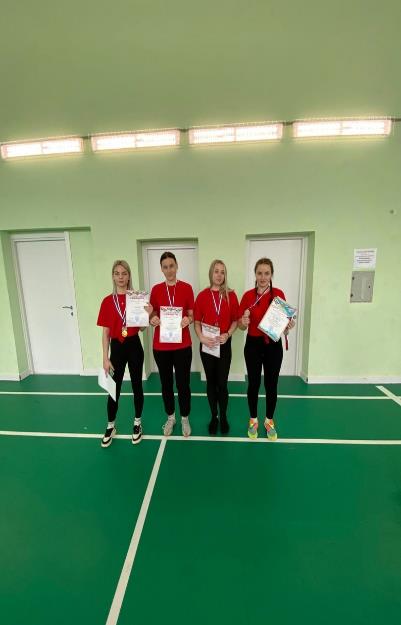 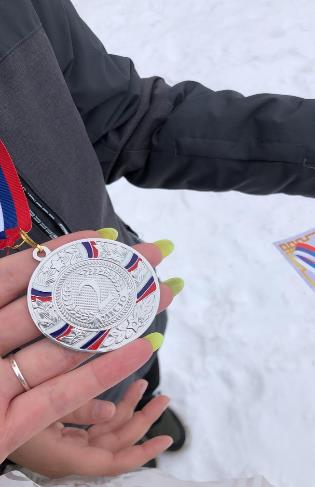 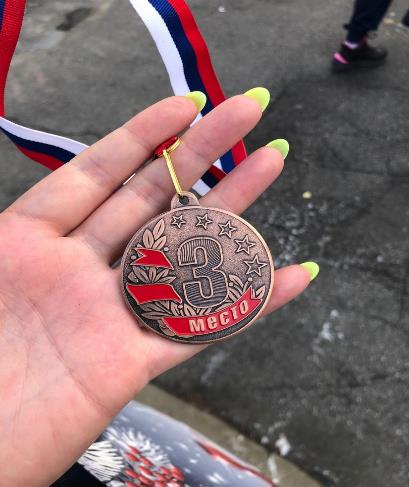 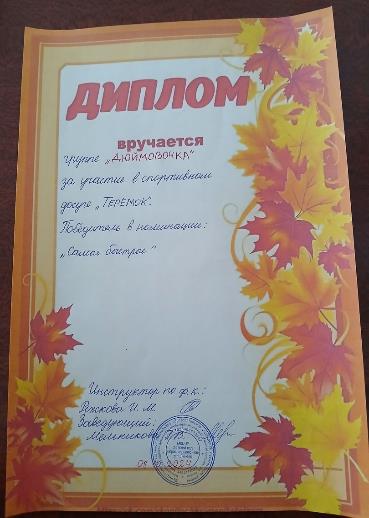 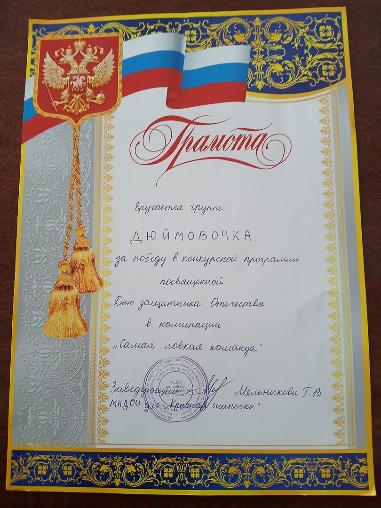 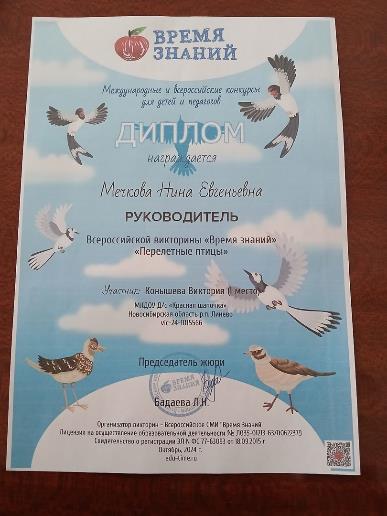 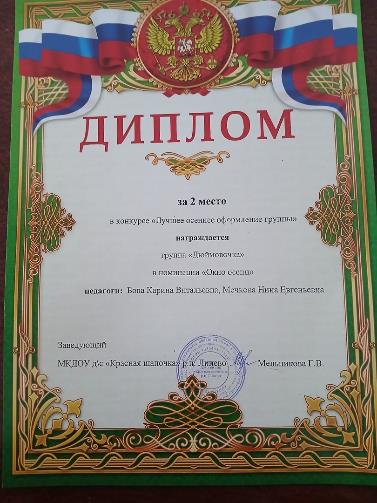 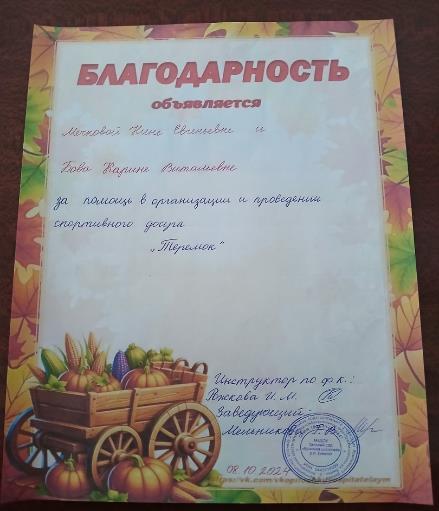 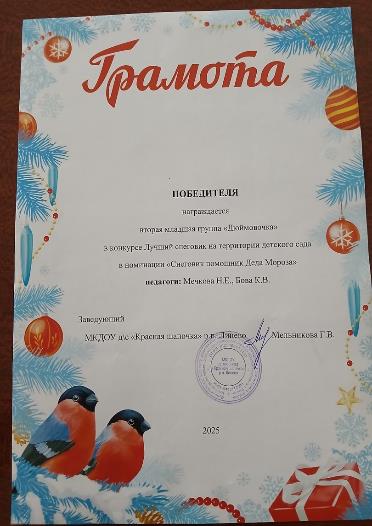 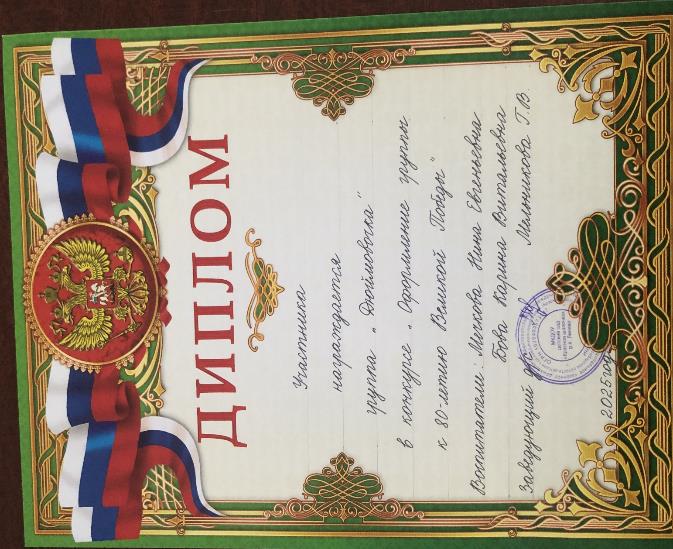 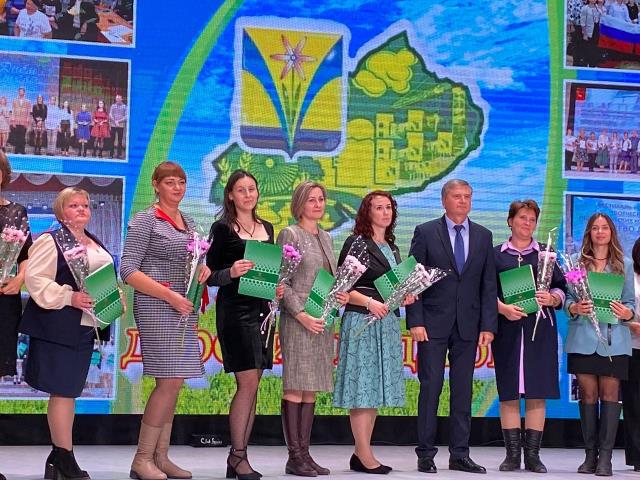 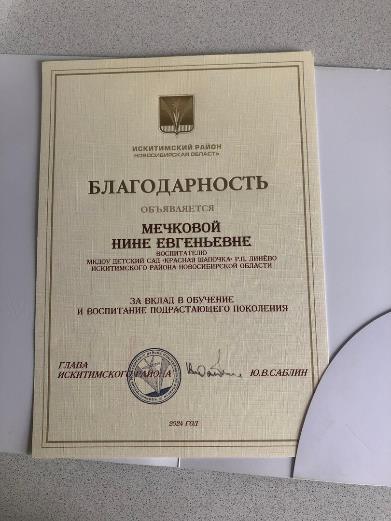 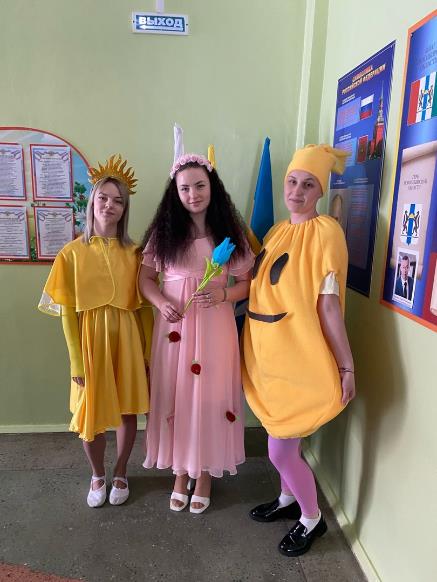 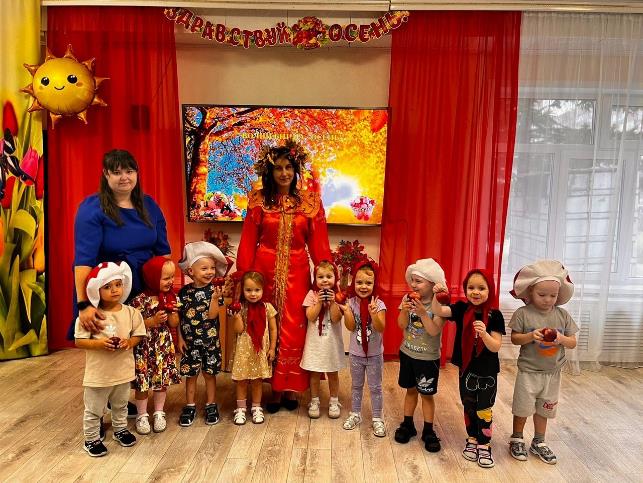 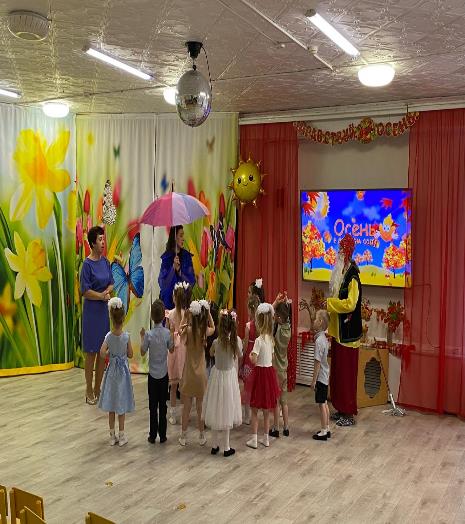 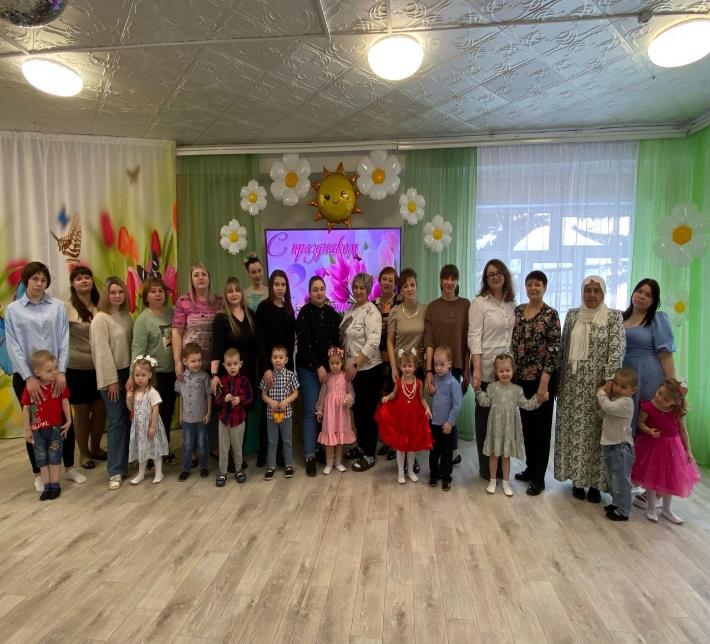 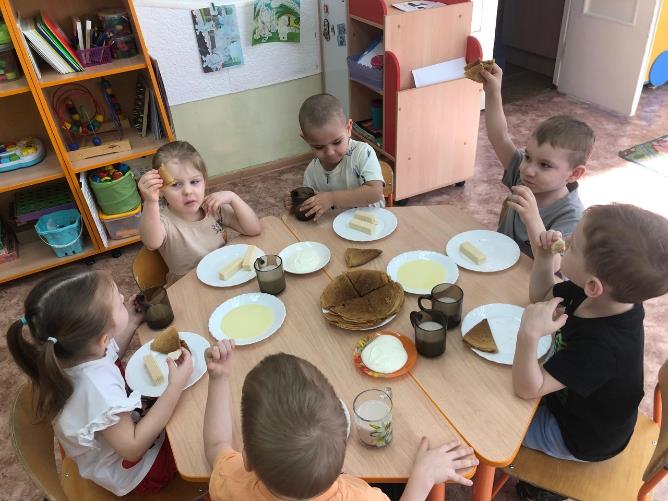 Масленица
ДЕЯТЕЛЬНОСТЬ ПЕДАГОГОВ:
Бова Карина Витальевна :
•Участие в общественной жизни ДОУ: участие в утренниках; участие в конкурсах.
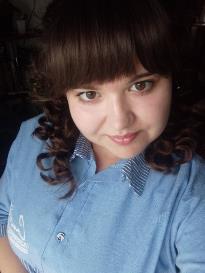 Тема по самообразованию:
«Развитие мелкой моторики 
у детей дошкольного возраста 
через нетрадиционные техники рисования»
Цель самообразования: 
1.Развить и укрепить мелкую моторику у детей дошкольного возраста;
2.Познакомить с различными нетрадиционными техниками рисования;
3.Научить детей использовать в рисовании разнообразные материалы и технику, разные способы создания изображения, соединяя в одном рисунке разные материалы с целью получения выразительного образа;
4.Создать предметно- развивающую среду для самовыражения детей в творческой деятельности;
5.Подвести детей к созданию выразительного образа при изображении предметов и явлений окружающей действительности;
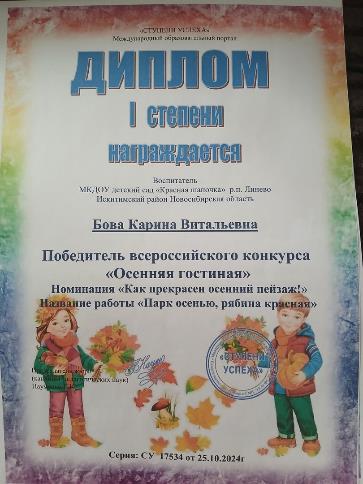 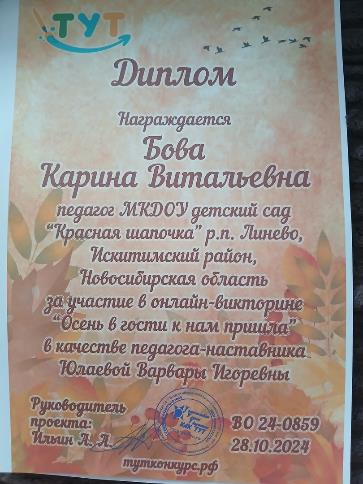 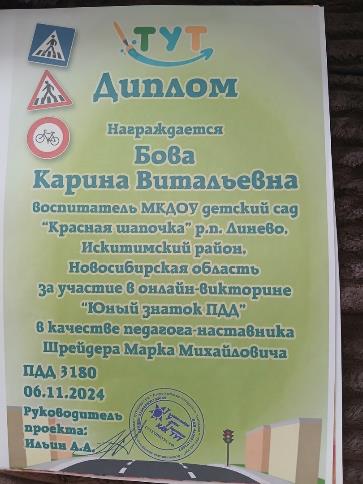 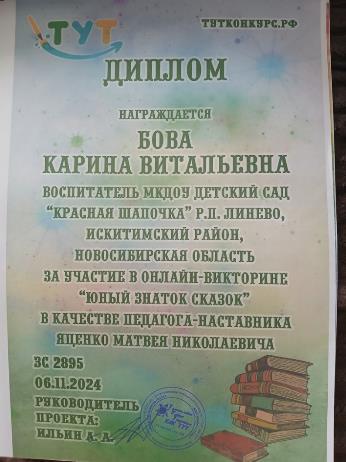 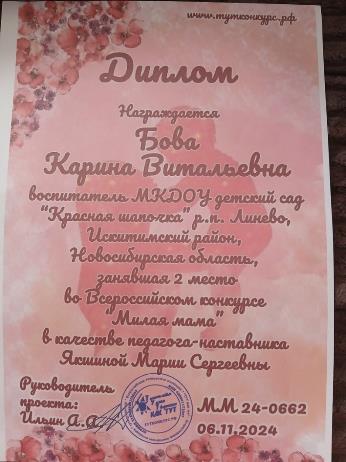 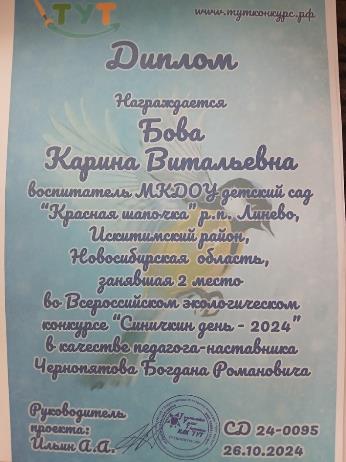 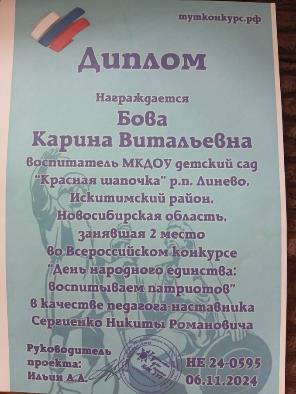 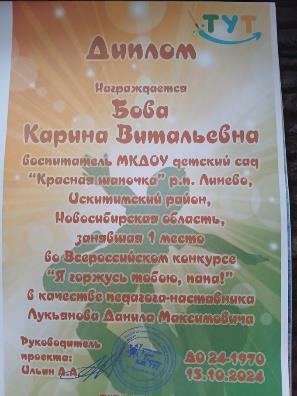 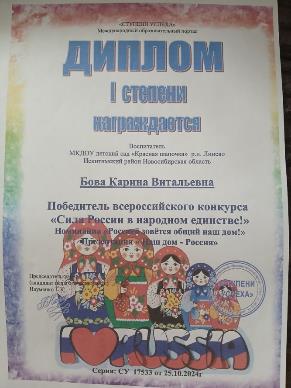 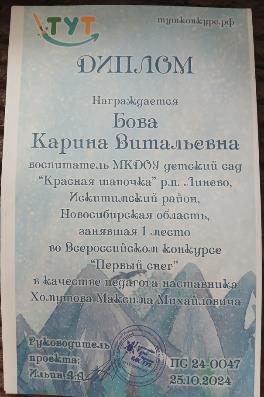 Новый год
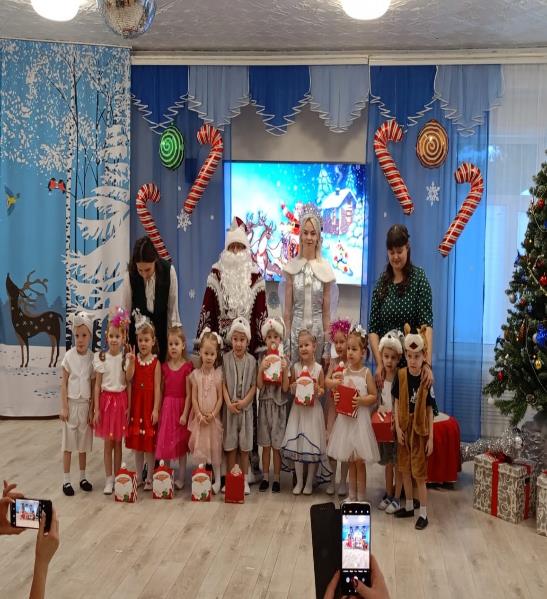 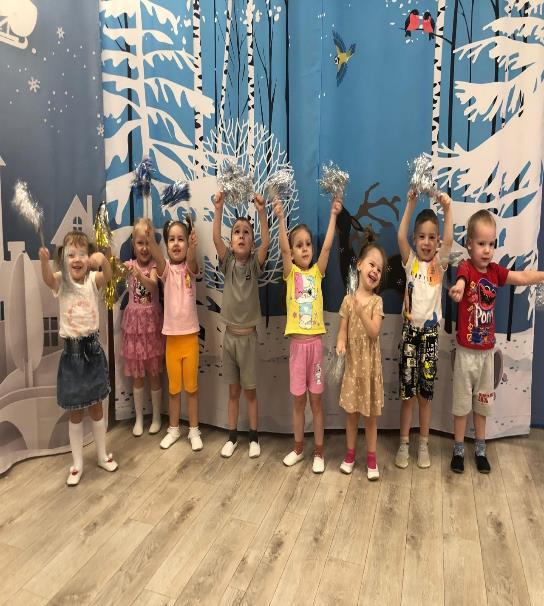 Масленица
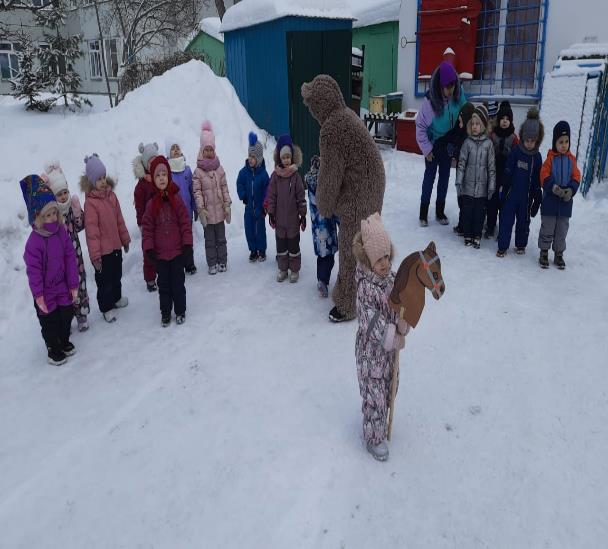 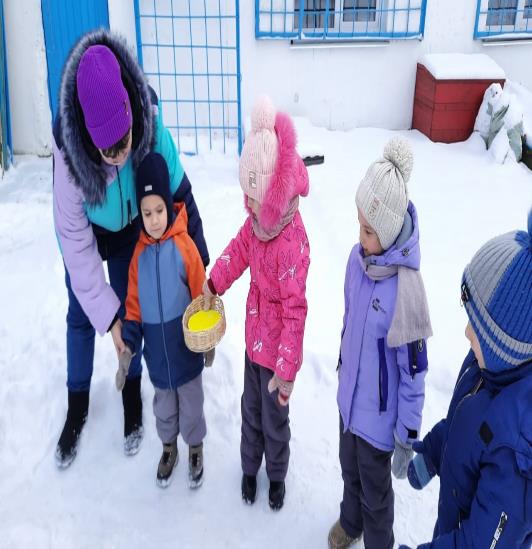 8 марта
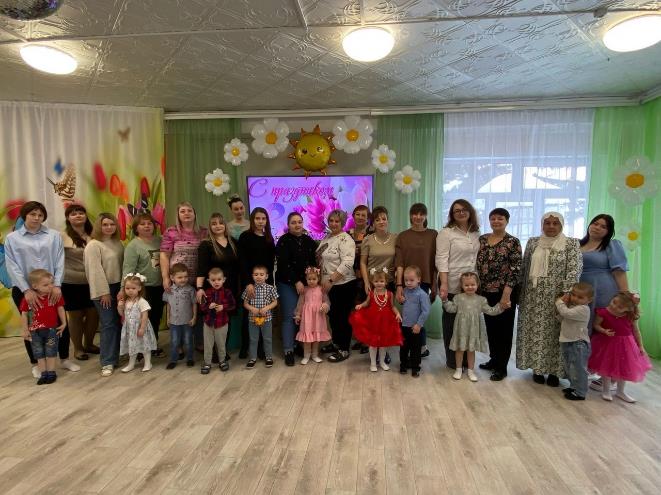 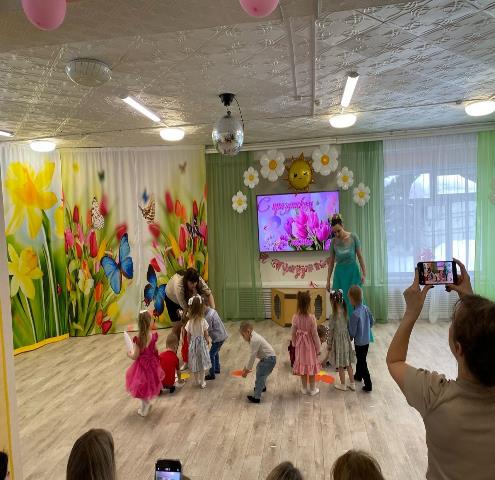 Осень
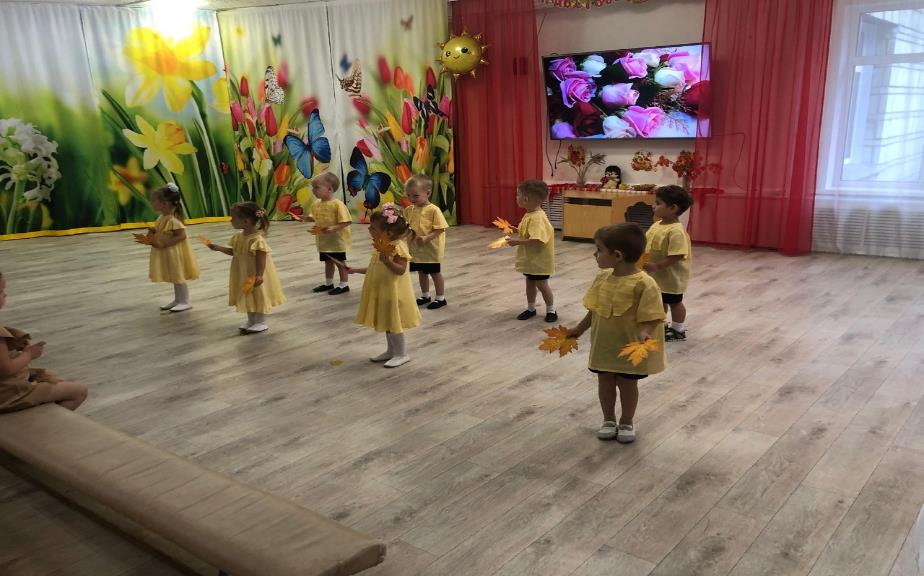 23 февраля
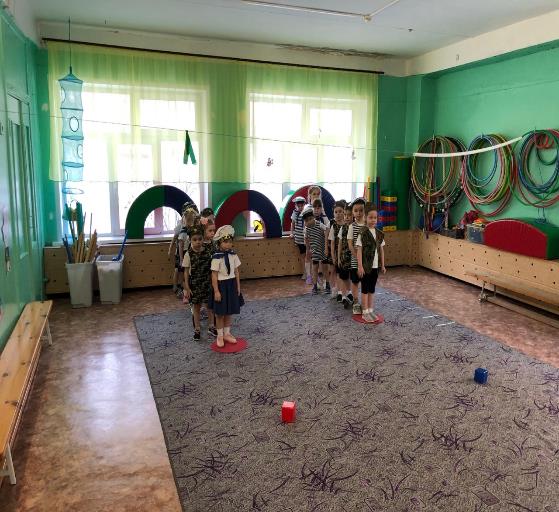 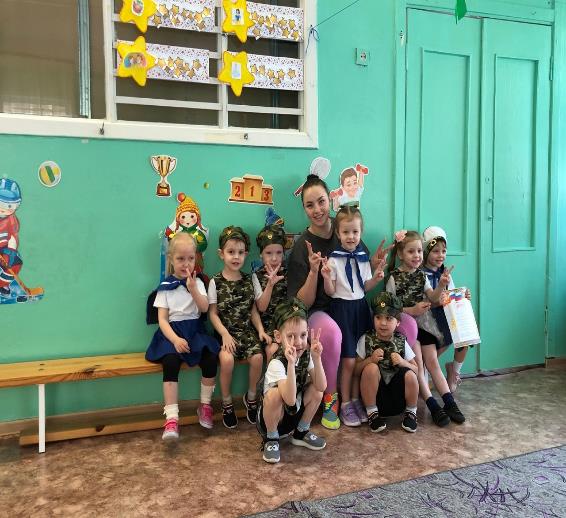 9 мая
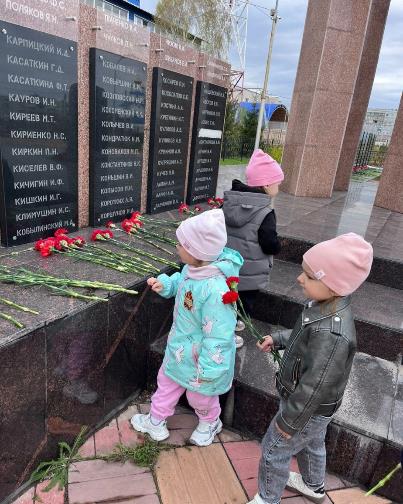 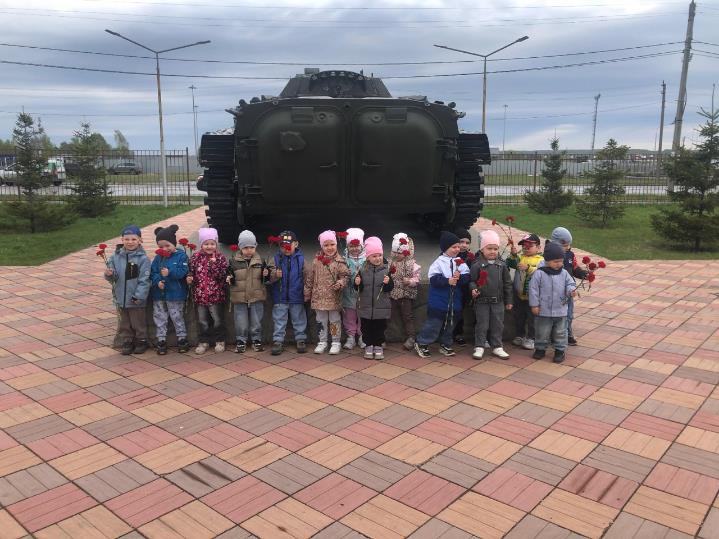 Окно победы
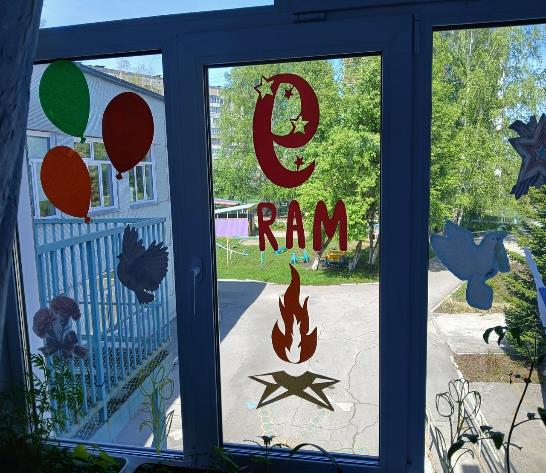 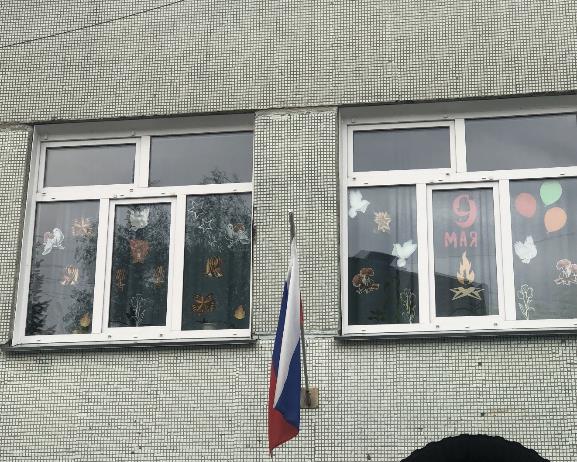 Конкурс «Я горжусь папой»
Конкурс «Семейное древо»
Конкурс чтецов
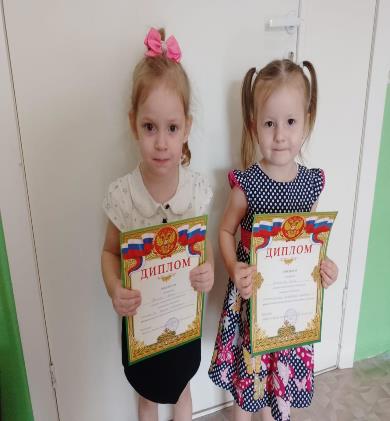 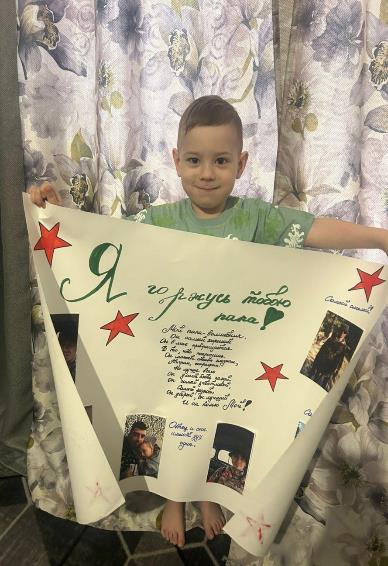 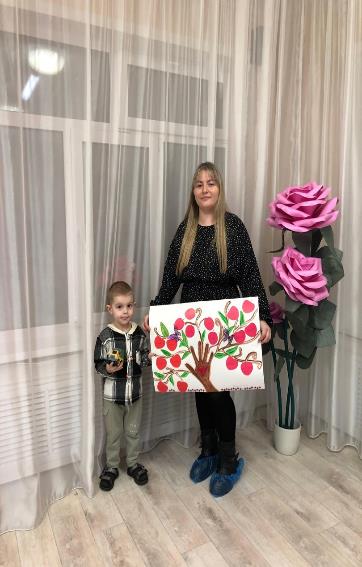 Конкурс «Снеговик»
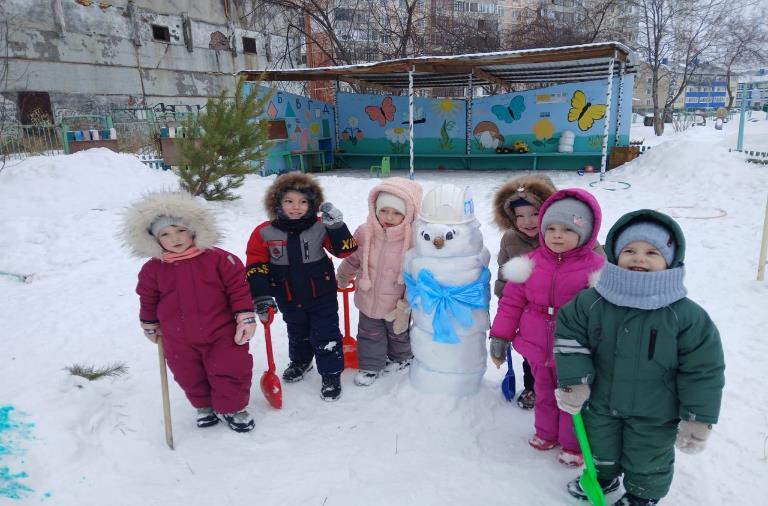 Коляда
День здоровья
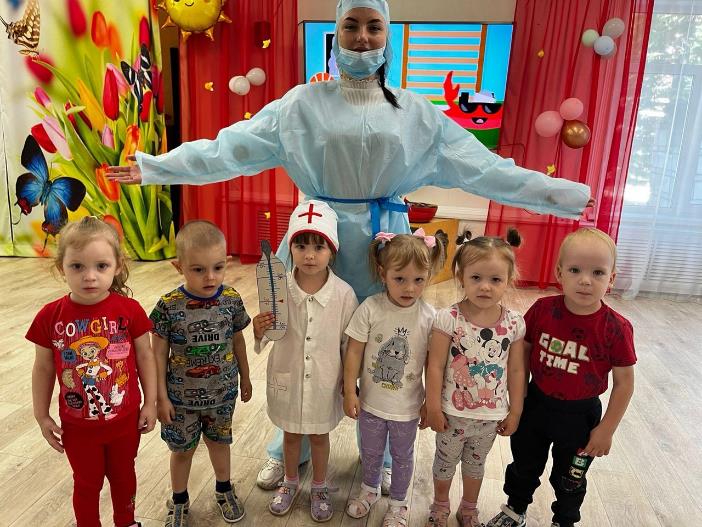 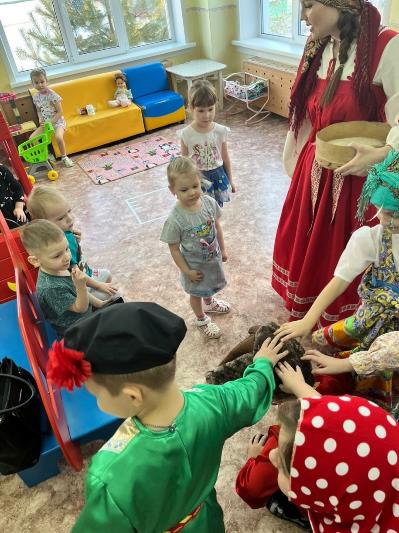 Занятия в бассейне
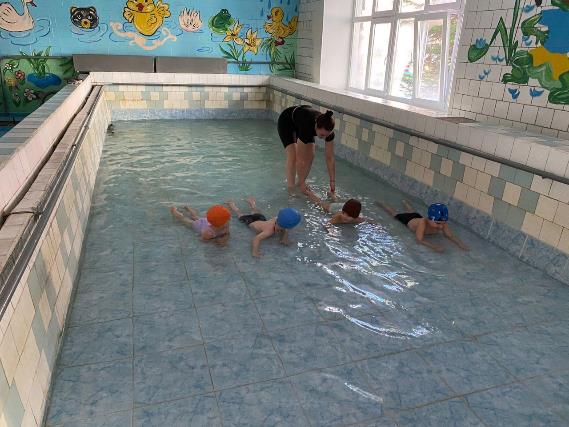 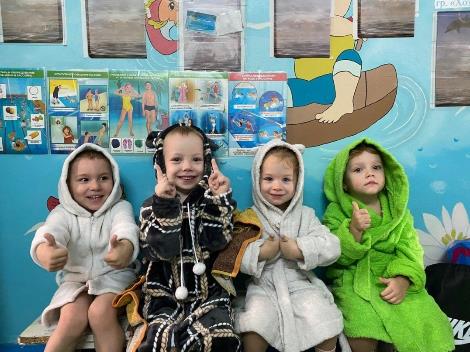 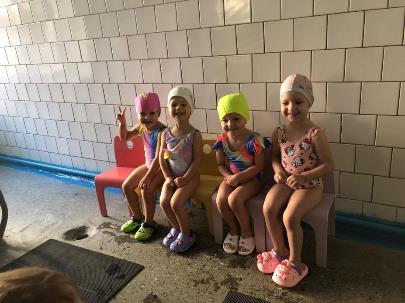 Опыты с водой
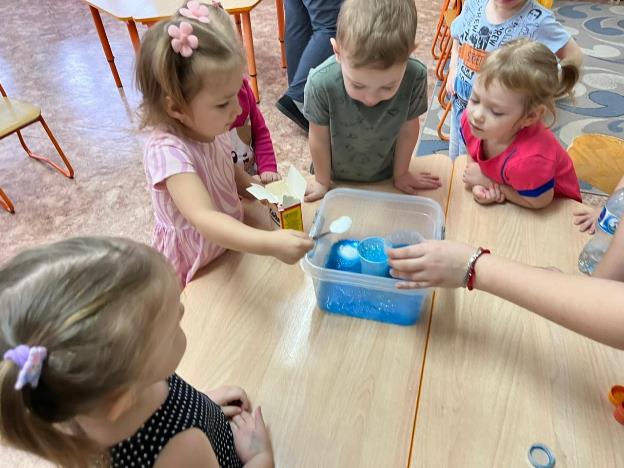 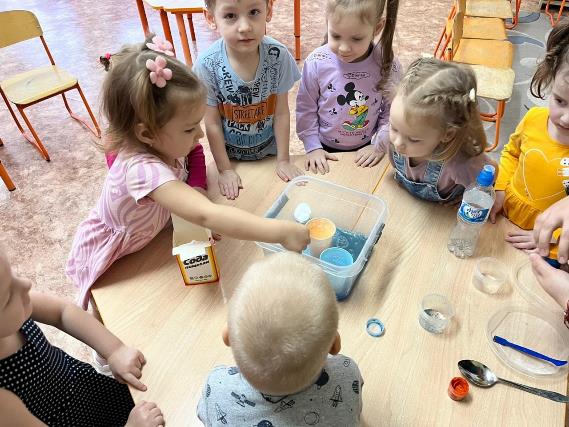 Акция «Чистая берёзовая роща»
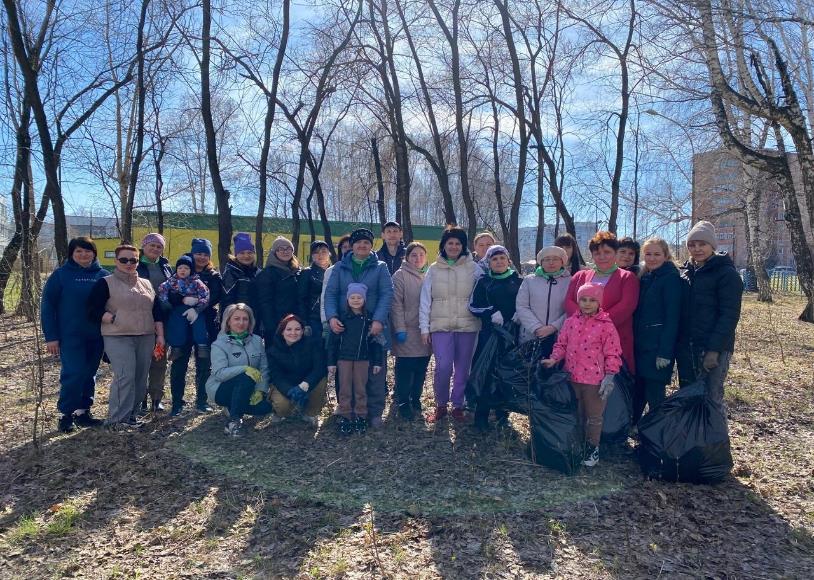 «Взаимодействие с родителями»
•В группе систематически ведется работа по взаимодействию с 
родителями: 
•Родительское собрание в нетрадиционной форме «Воспитываем любя, играя…». 
Цель: 
Развивать интерес к познанию своего ребенка, содействовать активному взаимодействию с ним;
Эмоциональное сближение всех участников образовательного процесса, организация их общения в неформальной обстановке.
Формировать умение критично оценивать себя как родителя, свою воспитательскую деятельность.
Моделирование перспектив на новый учебный год, повышение педагогической культуры родителей. 
•Консультации для родителей.
•Индивидуальные беседы.
•Привлечение родителей к пополнению развивающей среды. 
Привлечение родителей в помощи детскому саду.
Родительское собрание
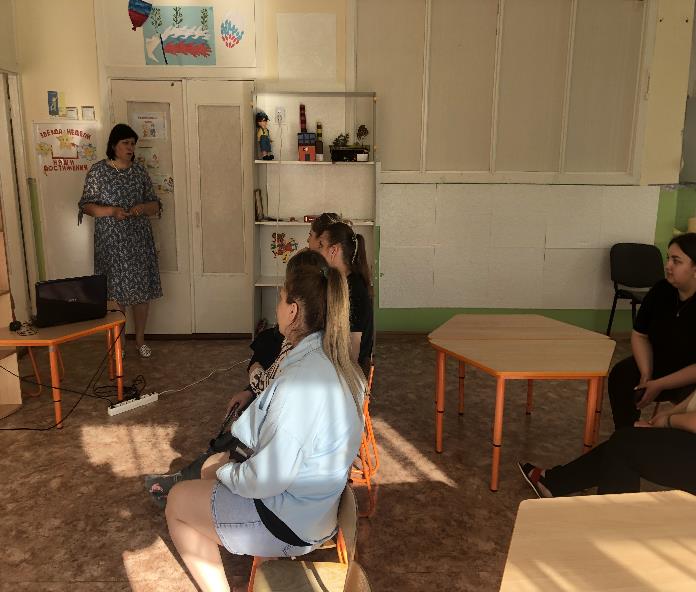 Родители систематически пополняют развивающую среду:
Дидактическими играми;
Материалом для конструирования;
Обновили наборы предметных картинок по темам: «Правила дорожного движения», «Птицы»;
Обновили раскраски;
Пополнили атрибутами уголок физического развития и т.д.
Приобрели детский деревянный нейротренажёр «Балансборд».
Сделали ремонт в спальне.
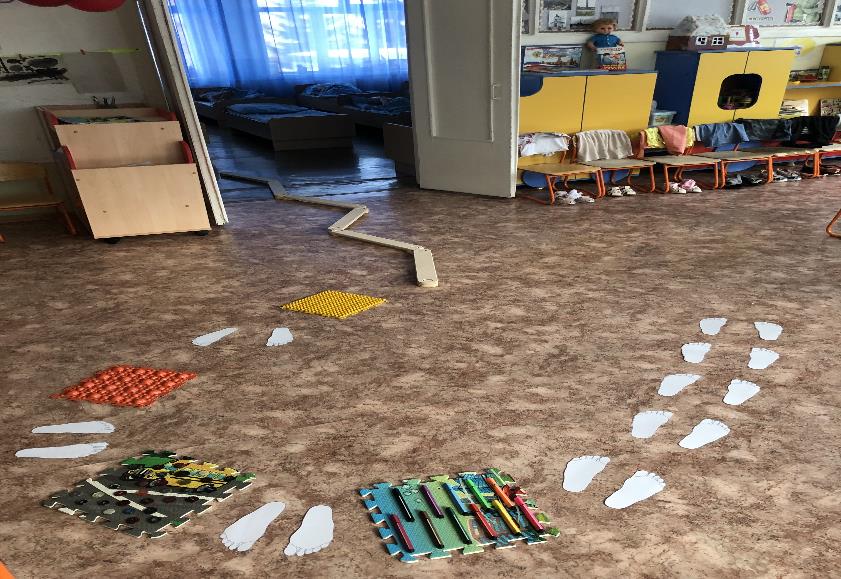 На следующий учебный год поставили для себя такие задачи:

Продолжать работу по теме самообразования;
Продолжать развивать детей по всем областям 
общеобразовательной программы согласно ФОП ДО;
Сохранять благоприятный эмоционально-психологический 
климат в группе;
Поддерживать партнерские отношения между 
воспитателем, детьми и родителями;
Развивать память, речь, внимание детей;
Продолжать работать над навыками самообслуживания;
Развивать мелкую моторику рук;
Развивать игровую деятельность;
Развивать художественно-эстетическое развитие детей
Работа наша – кропотливая, требующая 
большой отдачи, душевных сил и энергии. 
Пусть она приносит нам столько же 
удовлетворения, радости и всяческих 
благ, сколько мы отдаем ей сил, терпения 
и времени!
Спасибо за внимание!